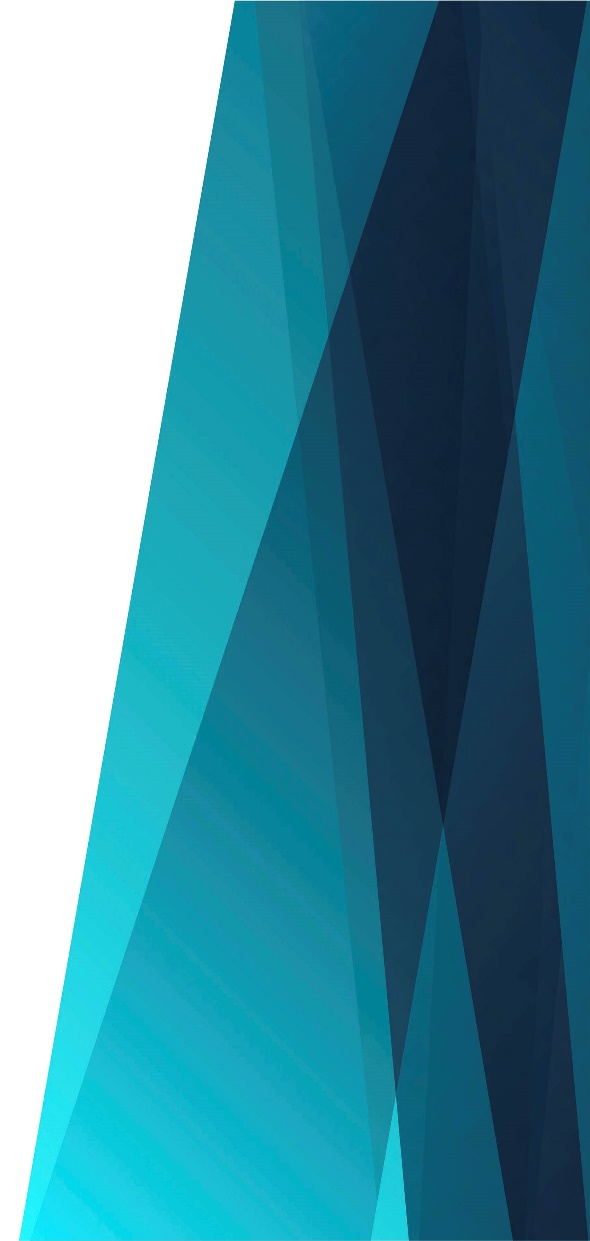 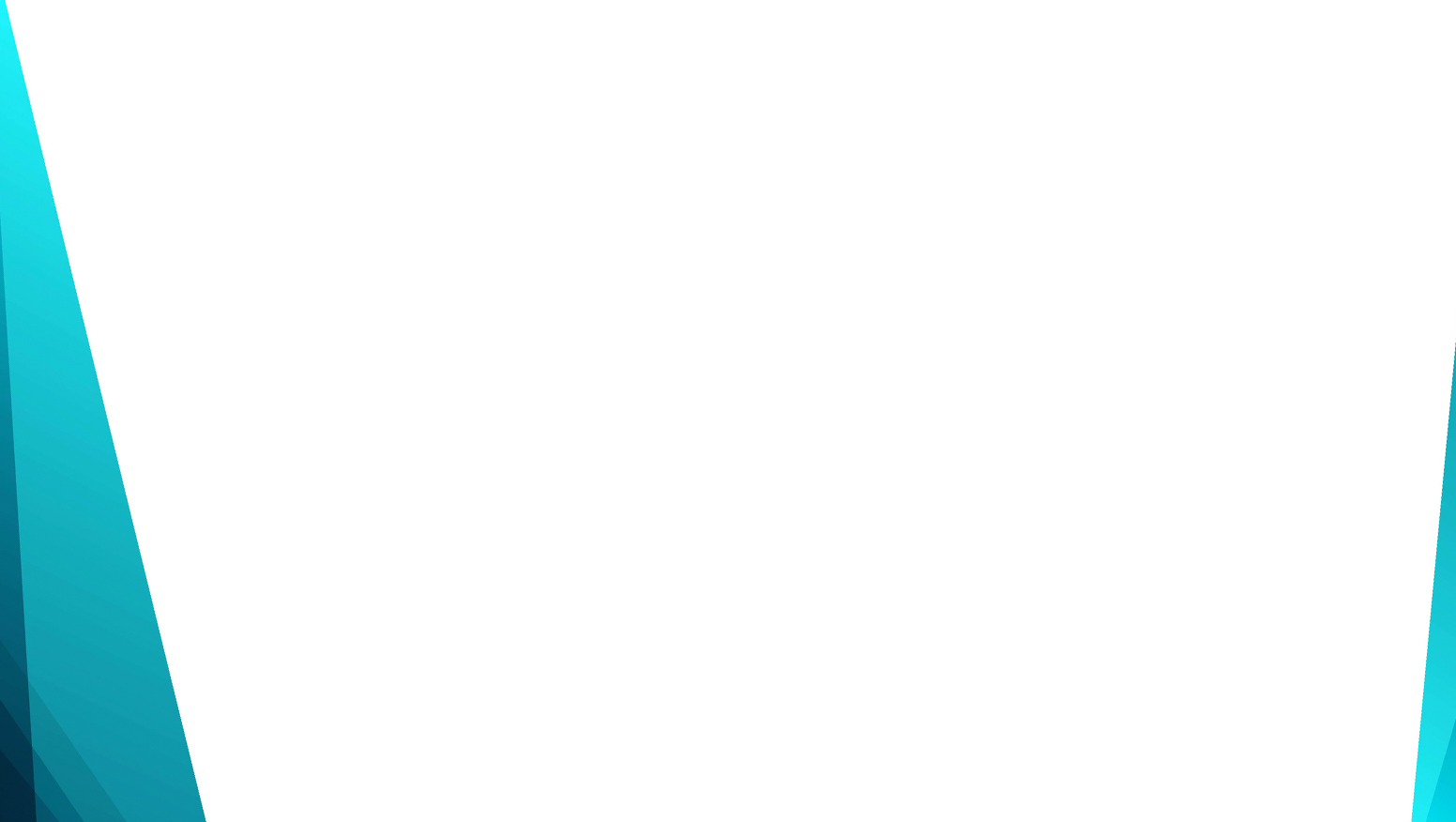 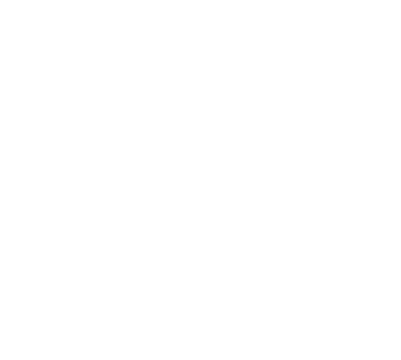 Как стремлюсь я
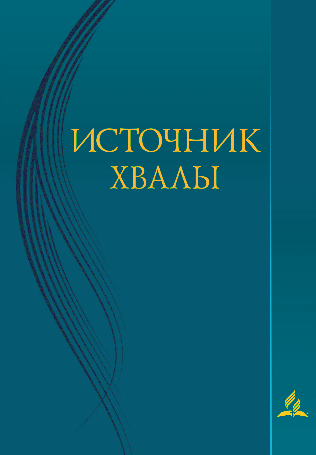 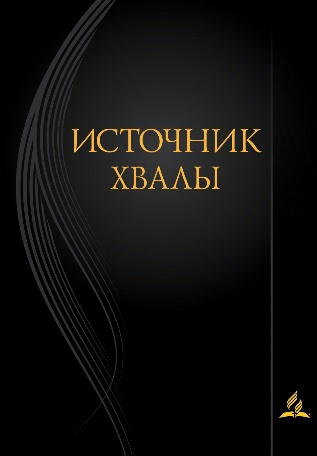 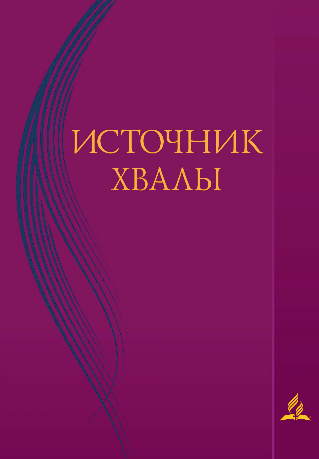 Как стремлюсь я,
Как стремлюсь я
Светлый лик зреть Иисуса!
Вся душа полна желанья
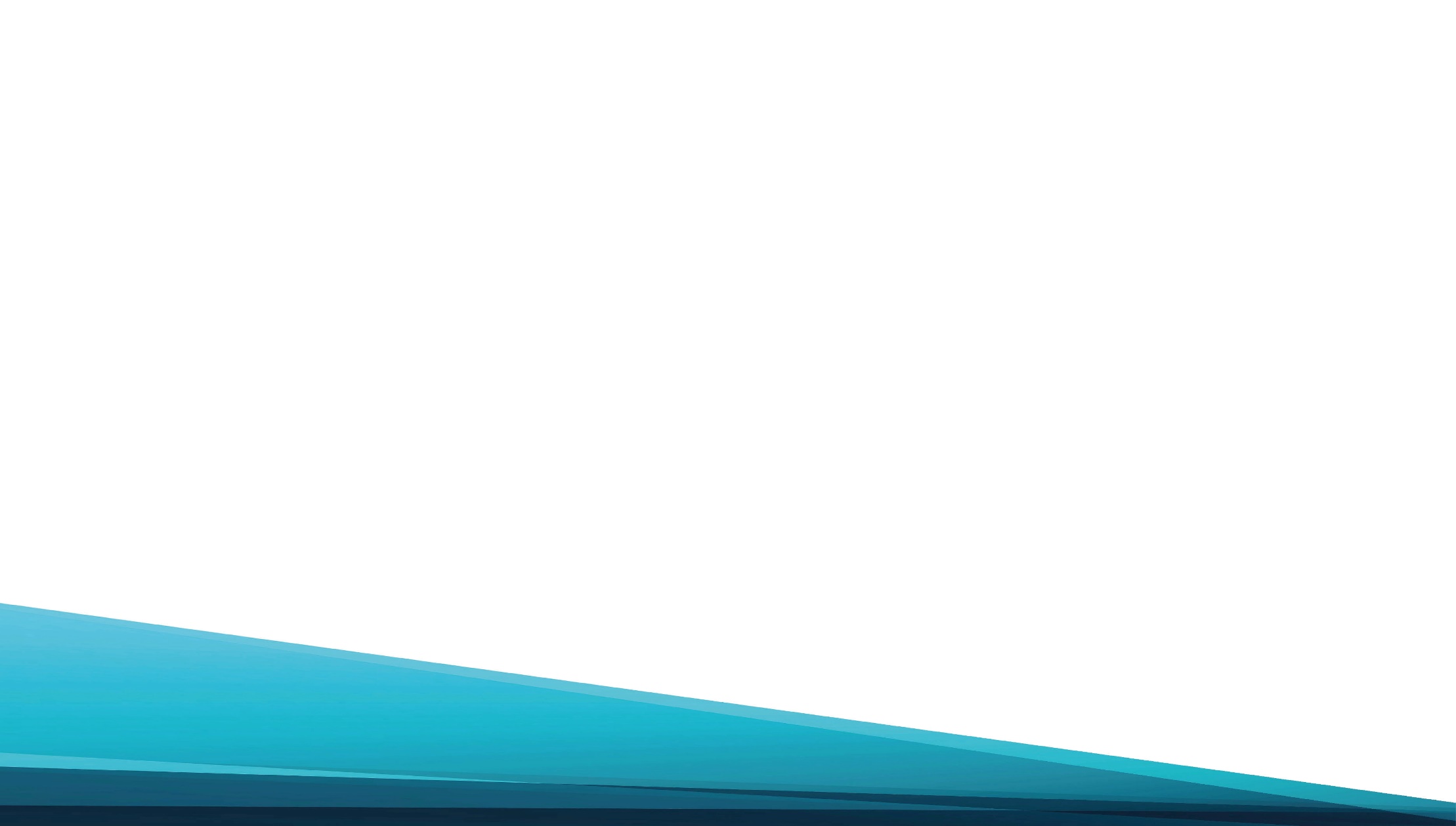 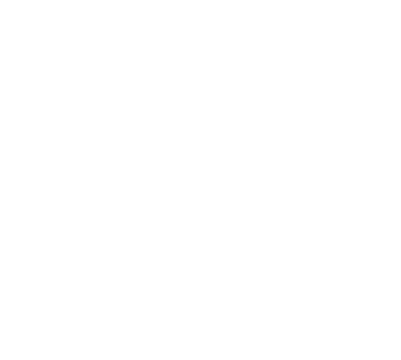 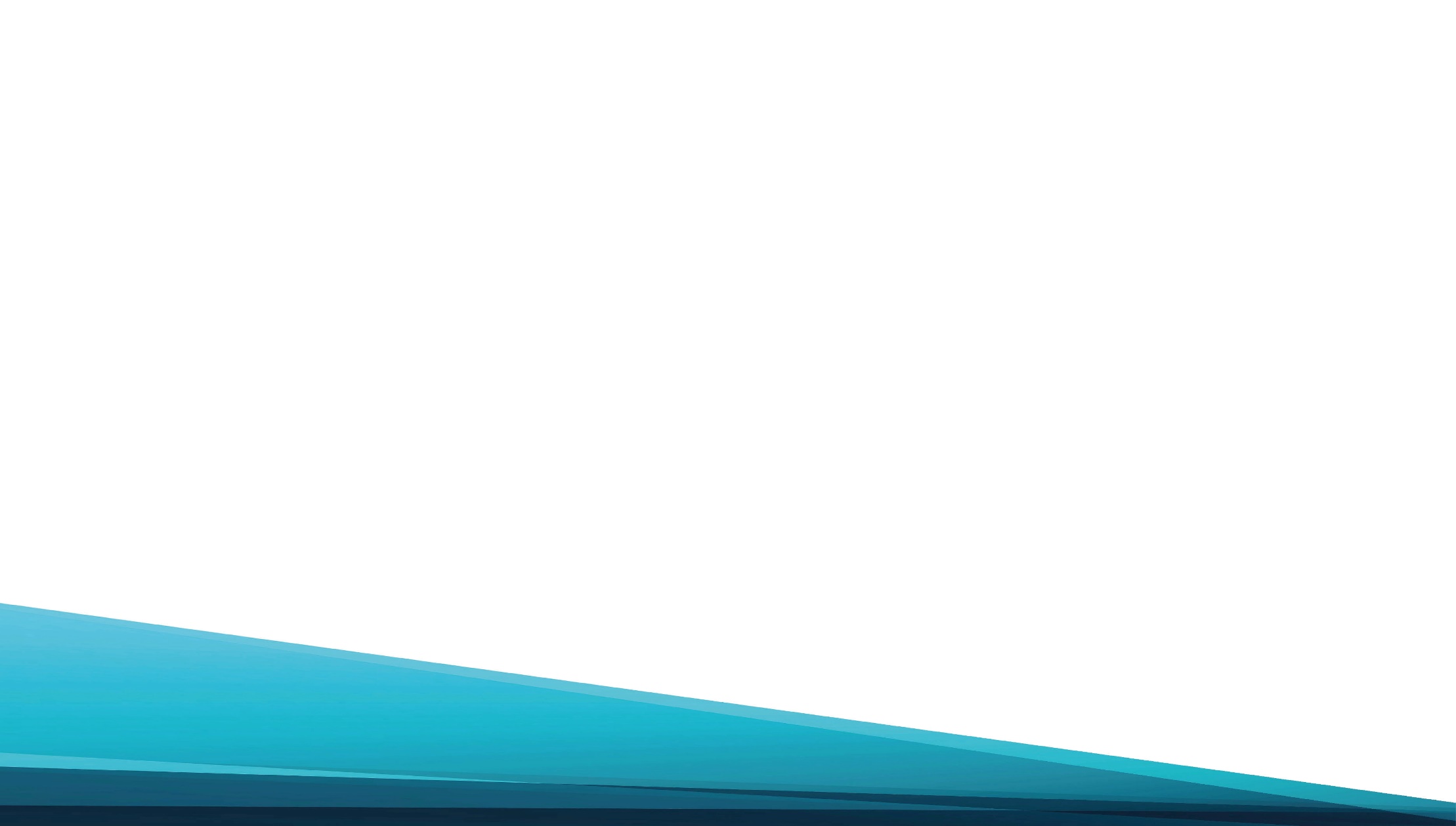 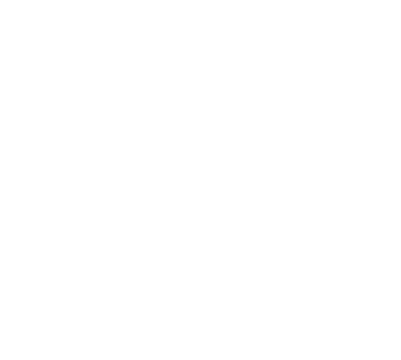 Ввек иметь с Ним обитанье
И пред троном Божьим быть
И пред троном Божьим быть.
Нежный свет, дивный свет!
Солнце шлёт с небес привет.
О, когда ж туда приду я,
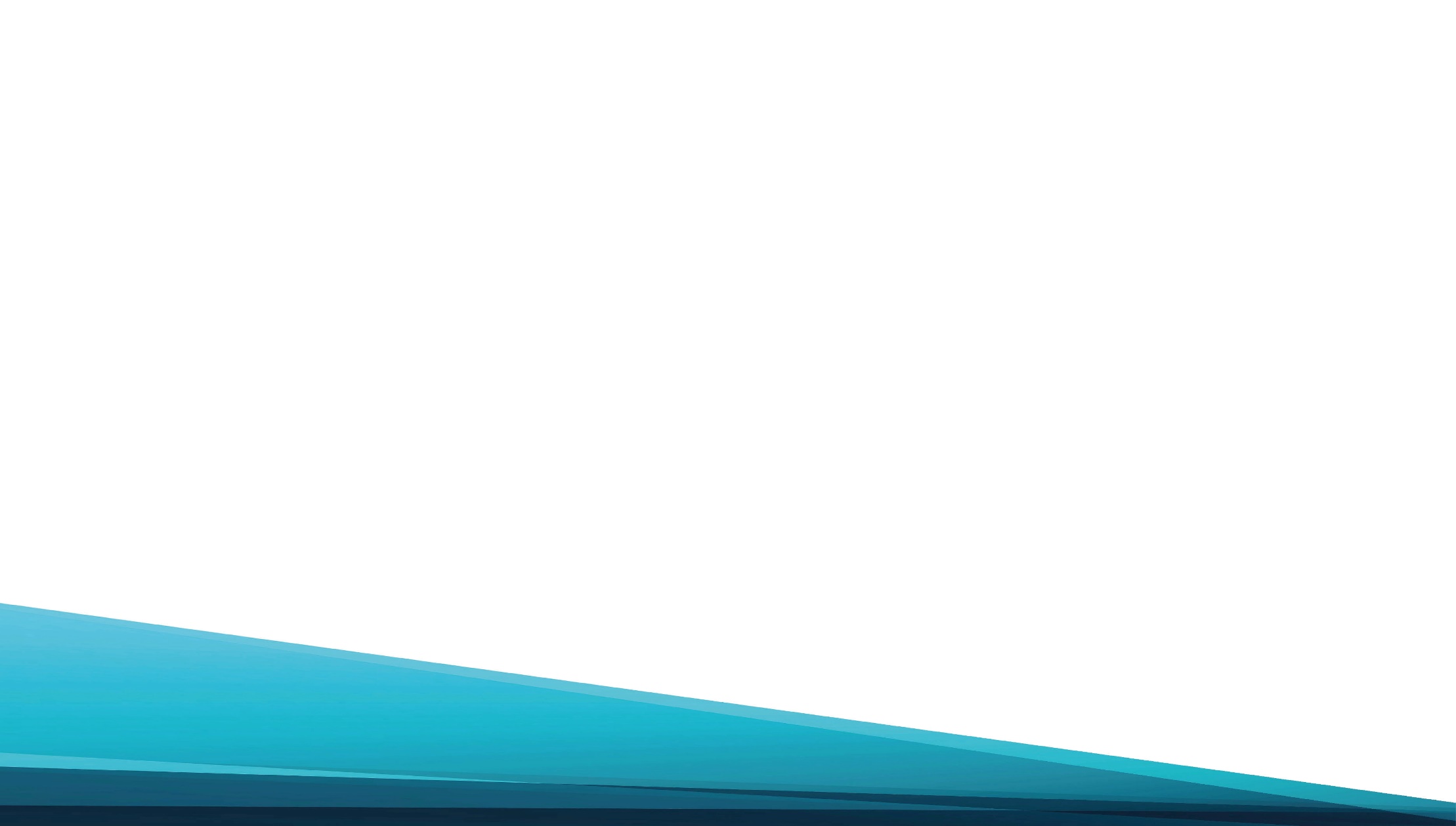 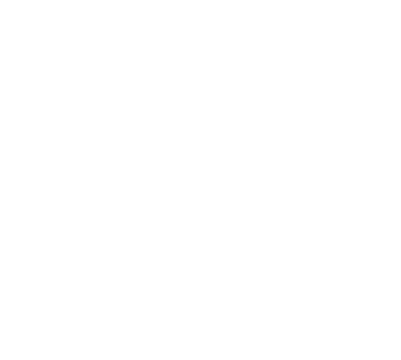 С сонмом праведных, ликуя, -
Видеть дивный образ Твой?
Видеть дивный образ Твой?
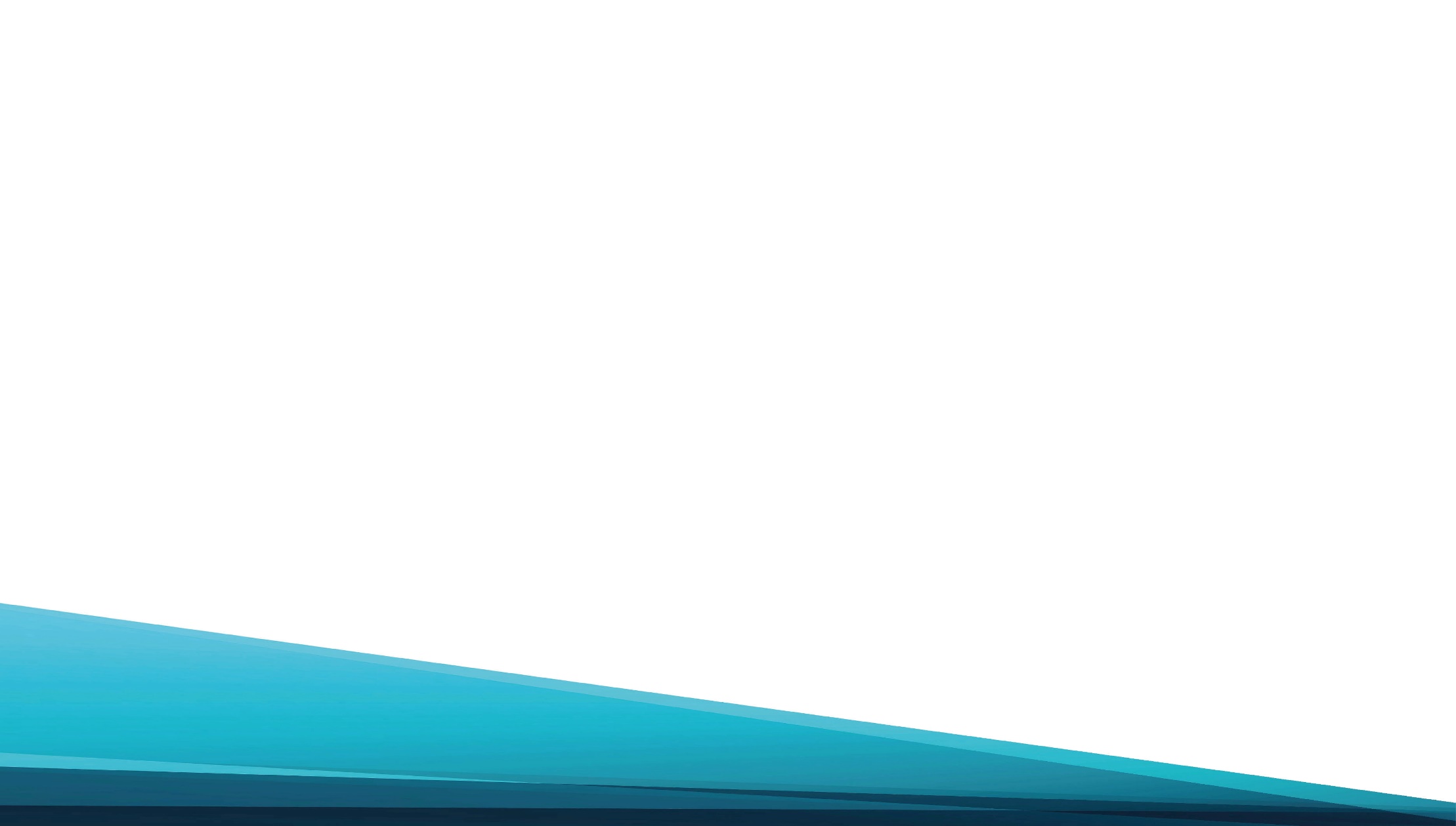 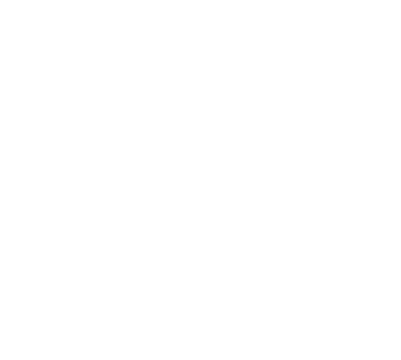 Ах, как сладки, как чудесны
Песни ангелов небесных!
Если крылья я имел бы,
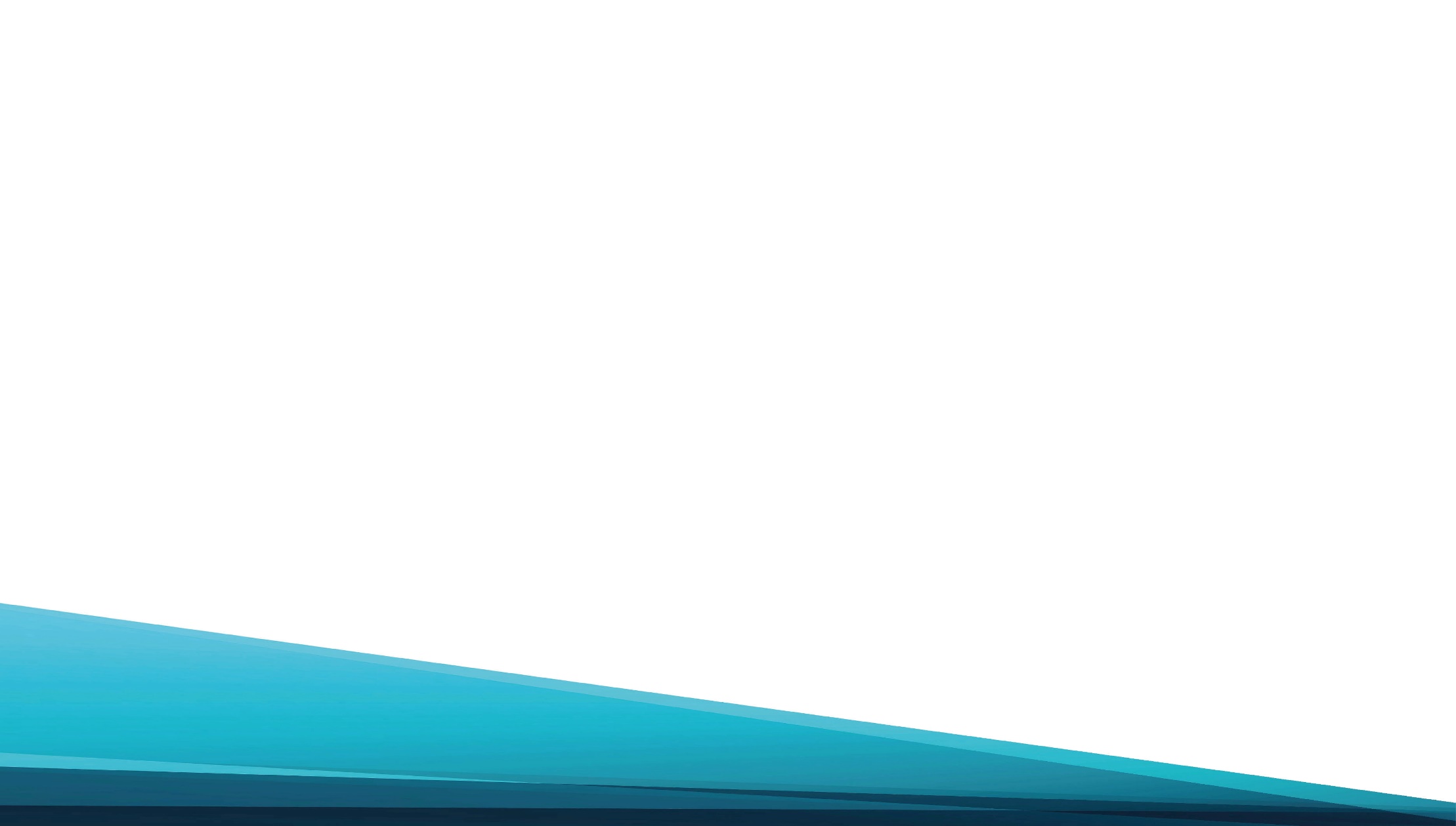 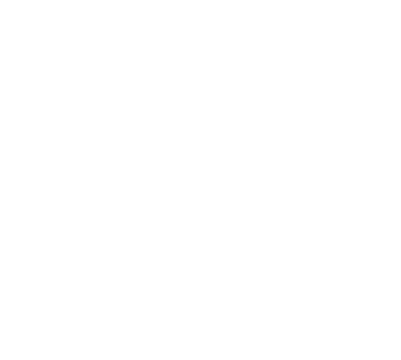 От долин и гор взлетел бы,
Ныне на святой Сион.
Ныне на святой Сион.
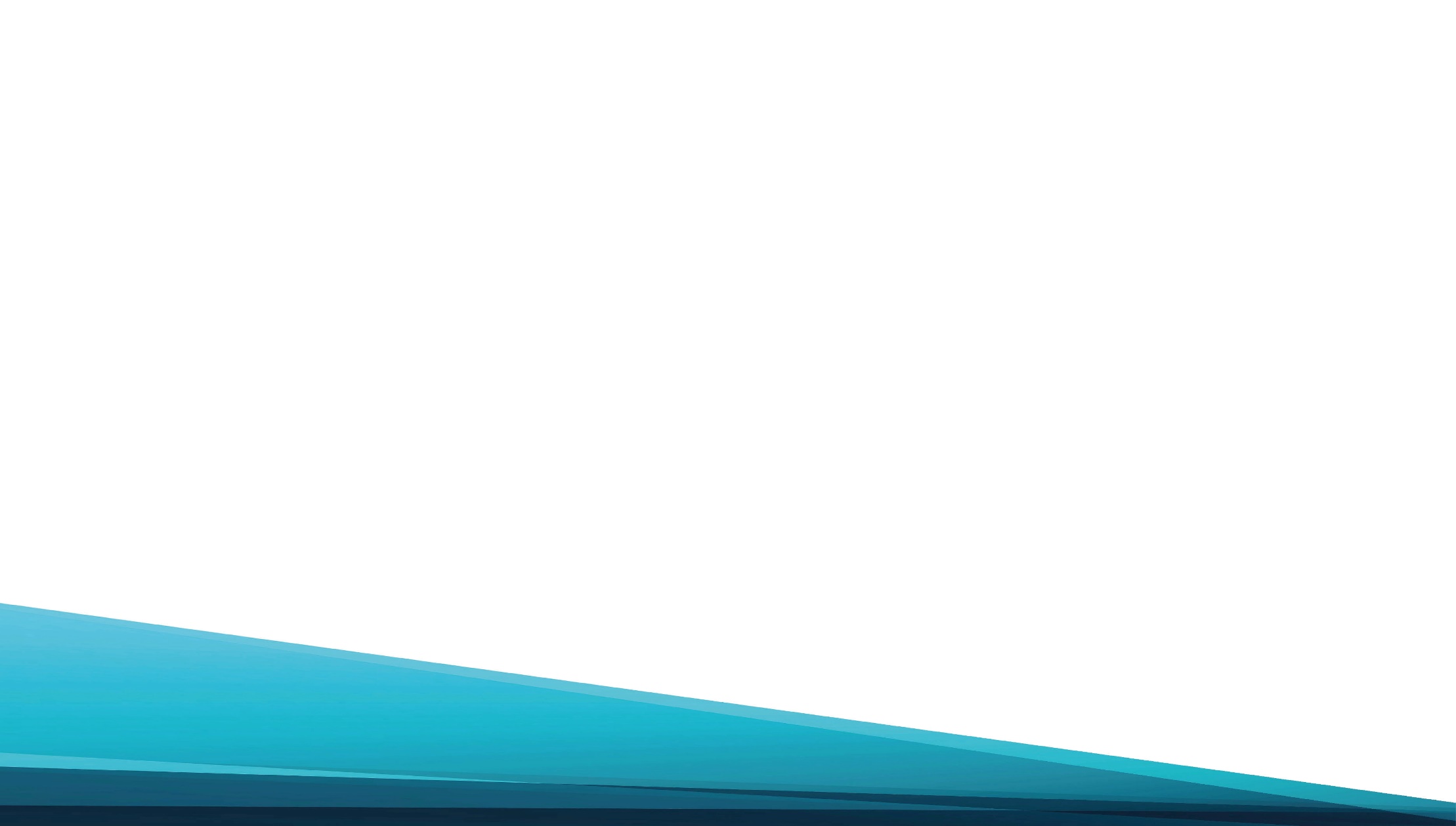 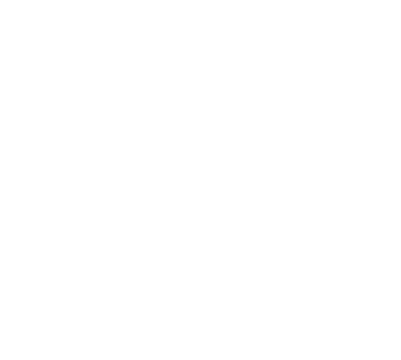 Что за радость, что за радость!
Вечной жизни 
Вкусим сладость.
Вечный город в блеске злата –
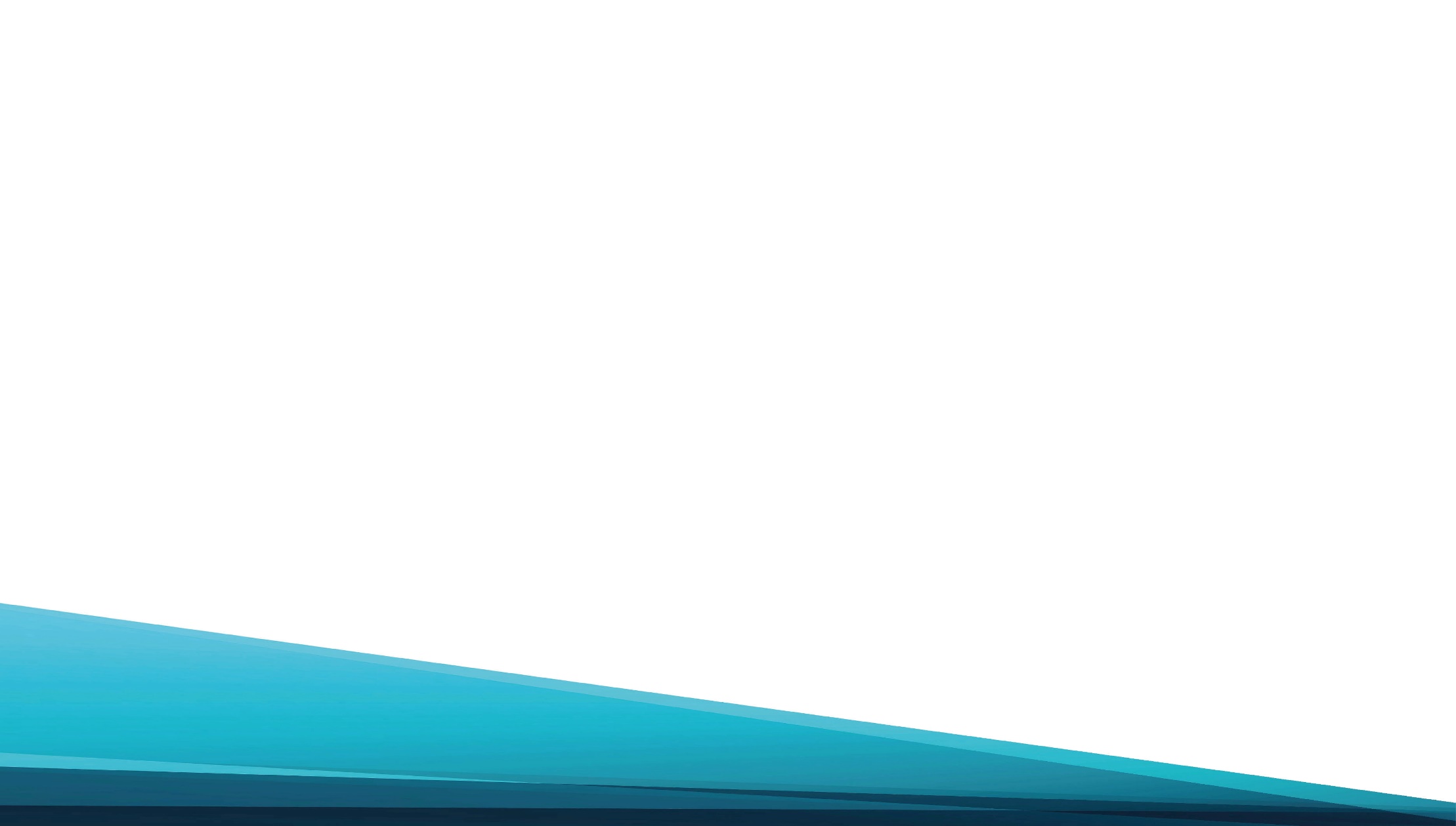 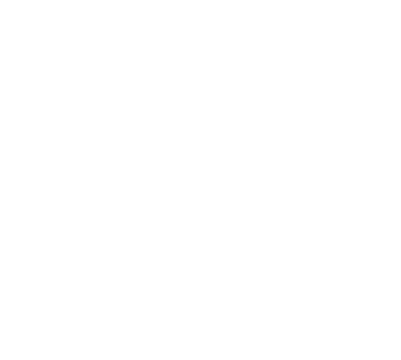 О Господь, мне непонятна
Радость вечная небес.
Радость вечная небес.
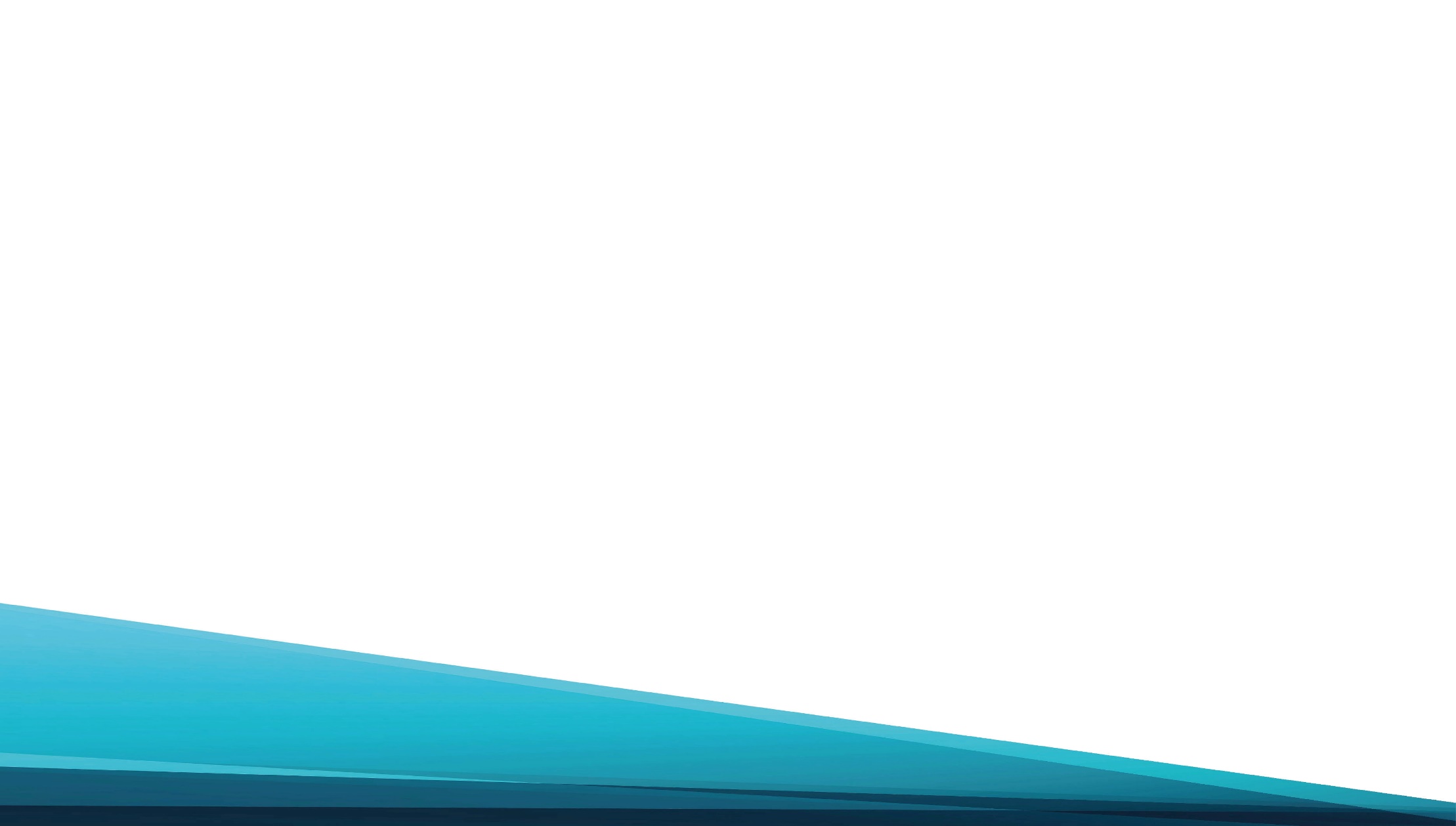 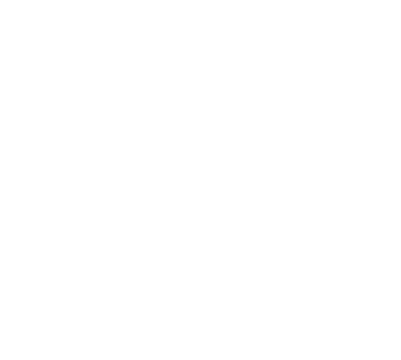 Край Отчизны,
Цель стремленья,
Как манят твои селенья!
Там под сенью древа жизни
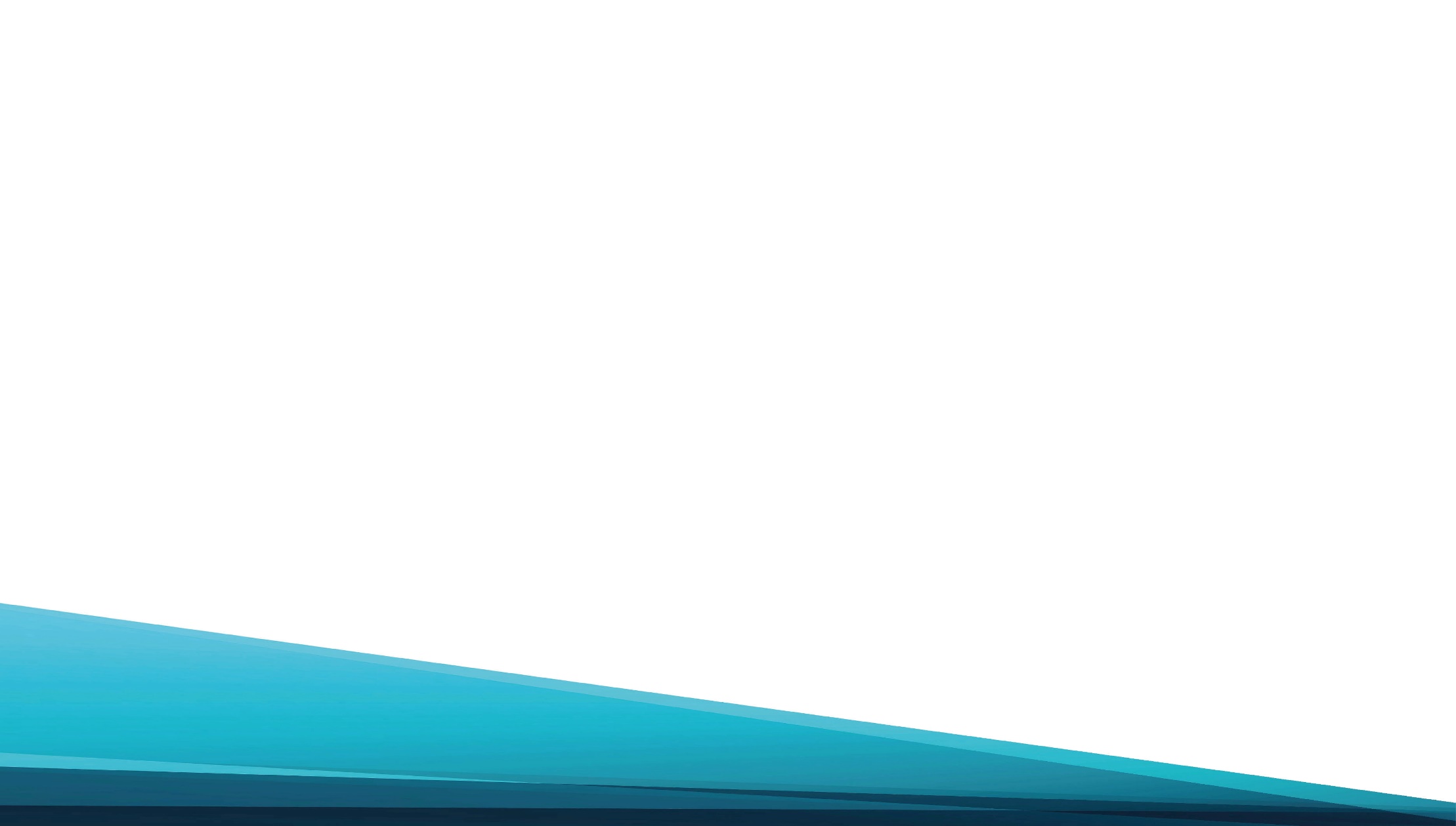 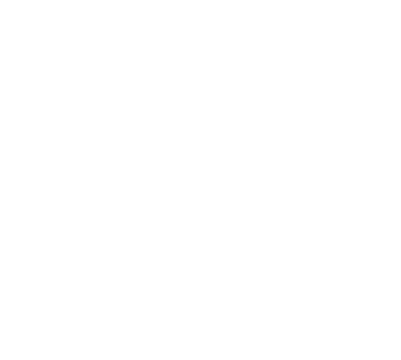 Будем мы, 
Как в сновиденье.
О, введи нас, Боже, в рай!
О введи нас, Боже, в рай!
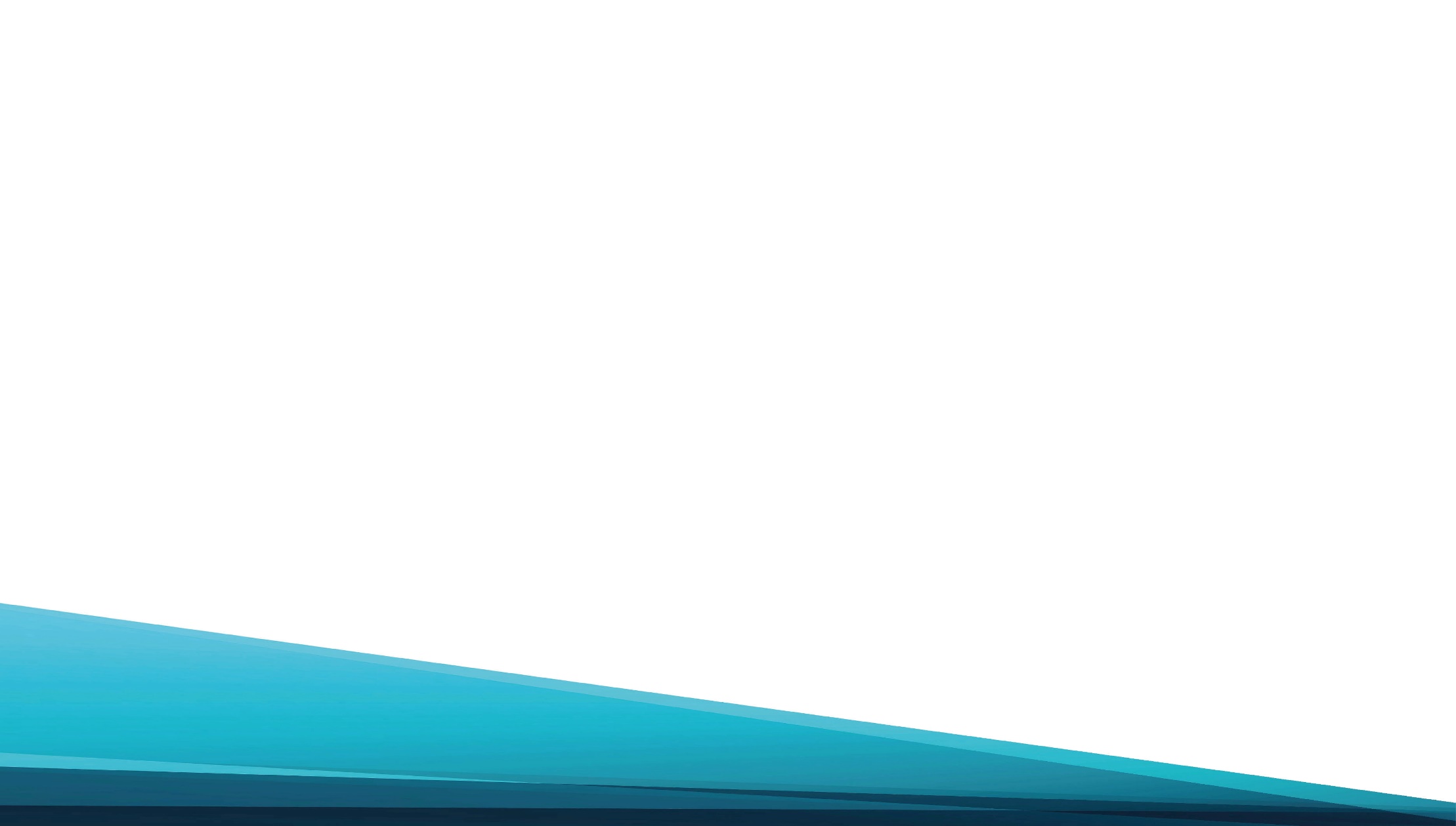 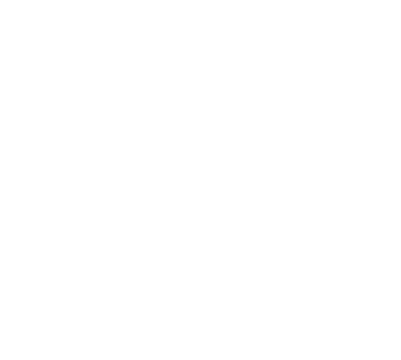